TheChristian Race
Look eye, always look eye!
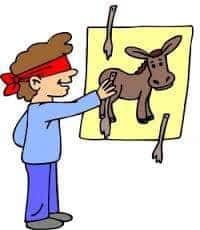 Baseball
Basketball
Football
Track
Archery
The Christian Race
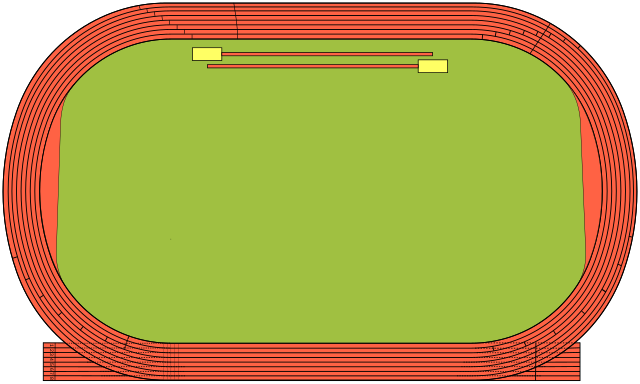 Witnesses
Witness List
The Right Race
Godliness is the only race with imperishable crown
Many other races being run under different rules
Other races more popular 1 Pet. 4:3-4
Other races more “profitable”
Advice
One prize in athletic race – Run to win Col 3:23
Discipline Body – Train Practice, practice, practice
Eat right – Heb 5:14
Ours is a better crown -- imperishable
“Run” by the Rules
Three Rule books – High School, College, Pro
Many  Sports 
Playing Rules, equipment regulations,  playing field
Better appreciation for 2 Tim 3:17
One race – one set of rules
A Runner’s Epitaph
I got into the right race.
I disciplined my spiritual body.
I was temperate in all things, progressing to solid food.
I ran heartily expecting to win.
I ran by the rules.
The crown that is laid up for me can be yours also.